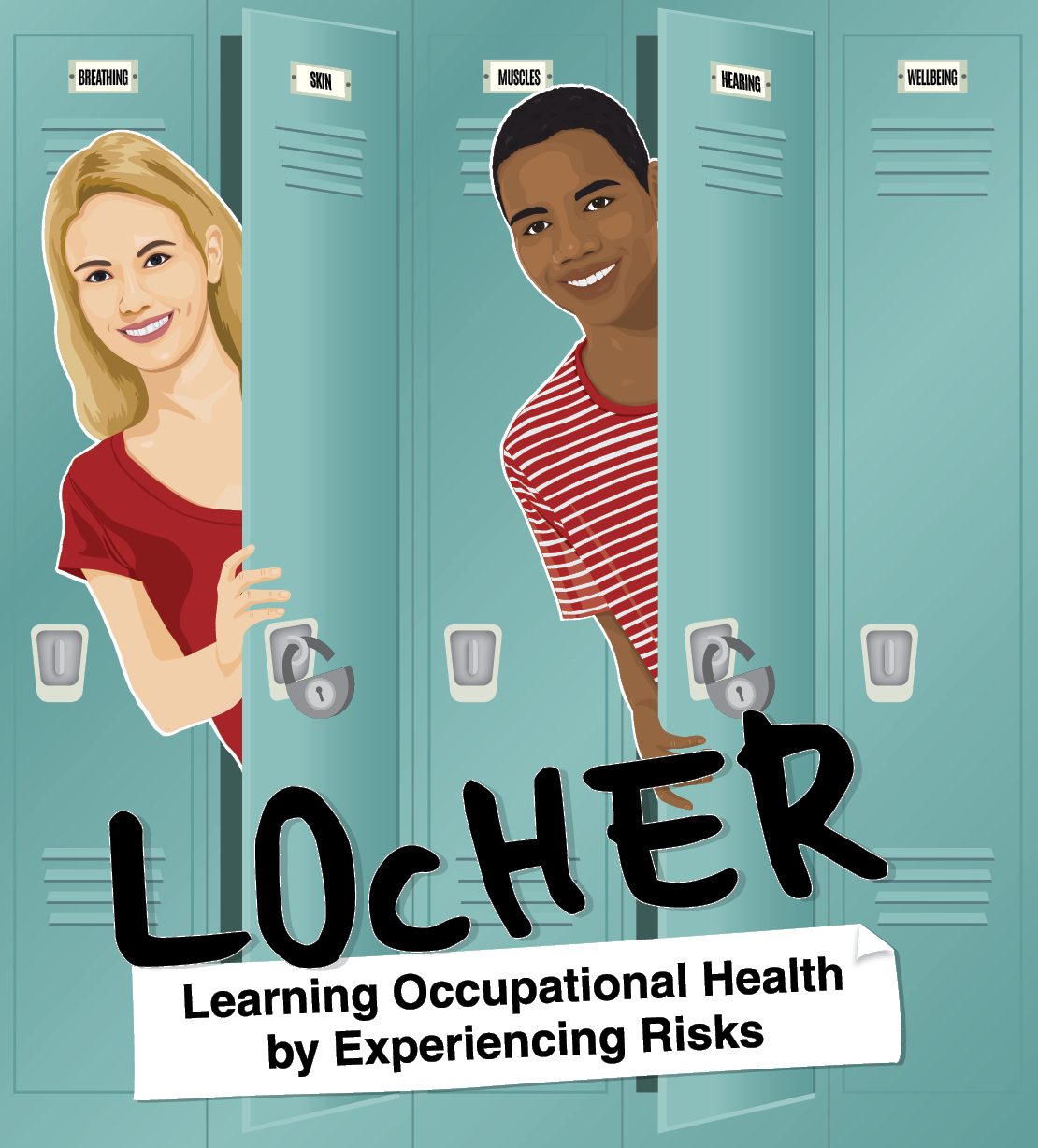 Basic Principles of Health and Safety Laws
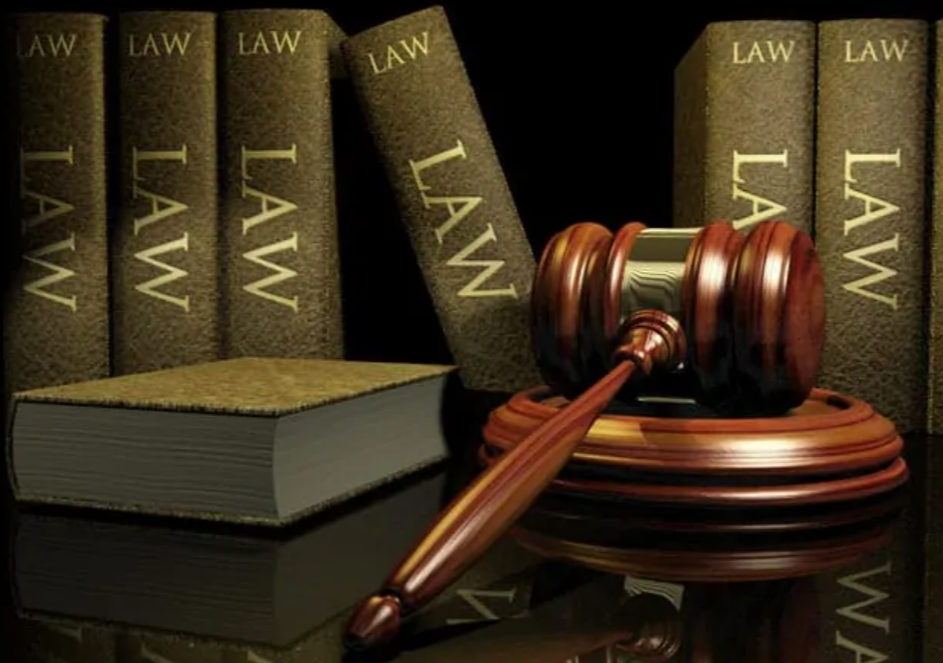 Bob Rajan OBE JP PhD
Vicechair, SGUK
Please read notes provided
23/03/2021
1
[Speaker Notes: The effective application of H&S law is underpinned and influenced by strong, active and compassionate leadership of employers.

There are many tens of H&S laws. All based on the basic principles described in this presentation, except for those dealing with purely administrative matters such as the requirements for reporting serious accidents to HSE.  

In addition to the basic principles, an individual law will laydown specific requirements associated with the hazards that it is addressing. For example, COSHH regulations, (dealing with hazardous substances), will say (among other things) that a respiratory protective equipment provided must be adequate and suitable.]
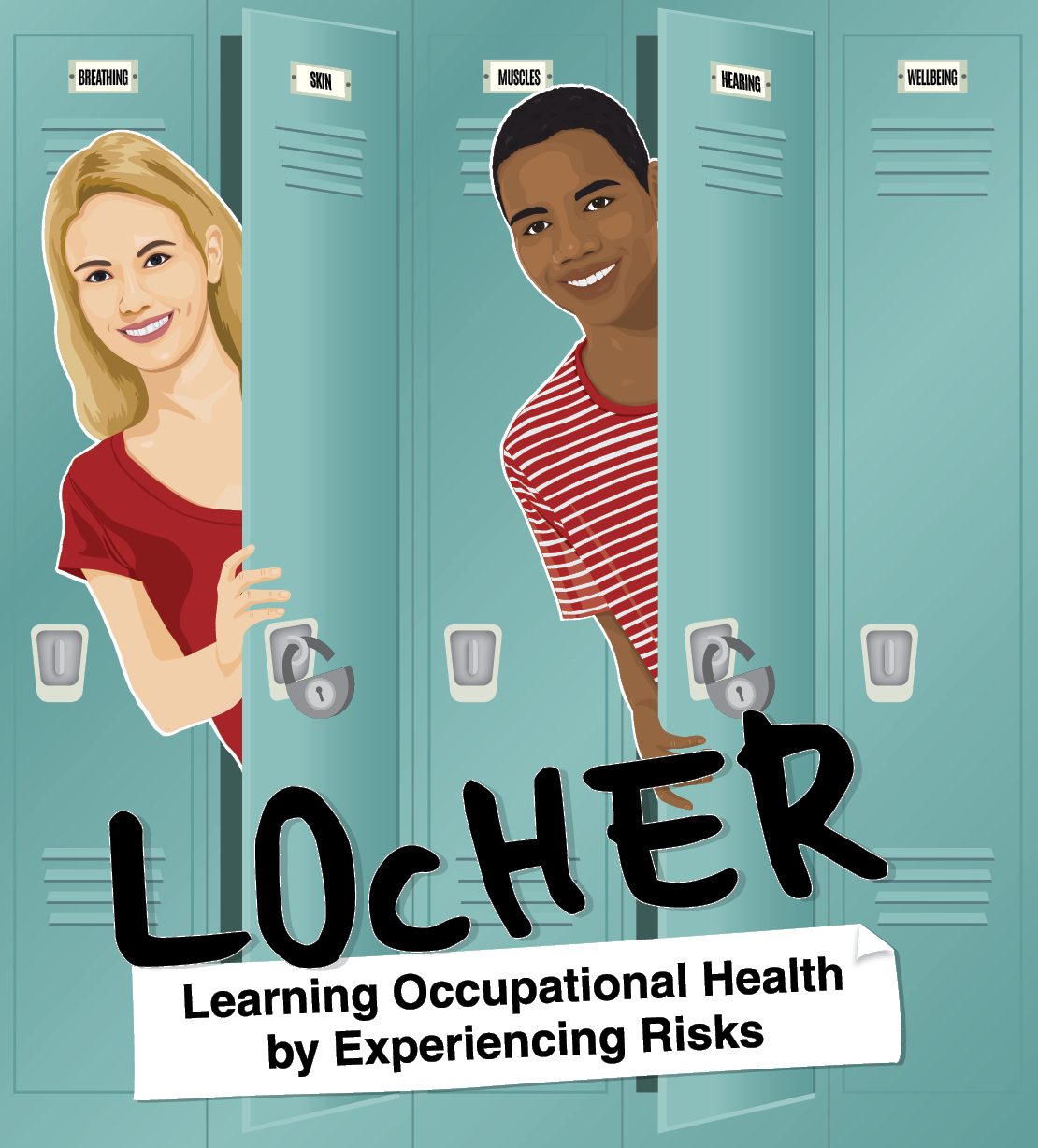 Basic Principles of Health and Safety Laws
Those who create health and safety (H&S) risks are best placed to control those risks.
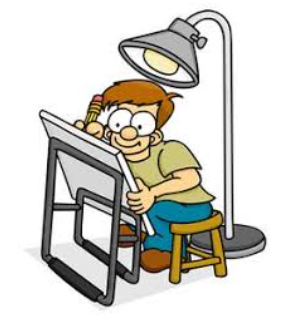 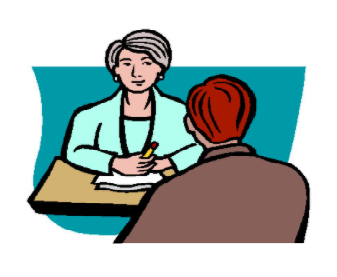 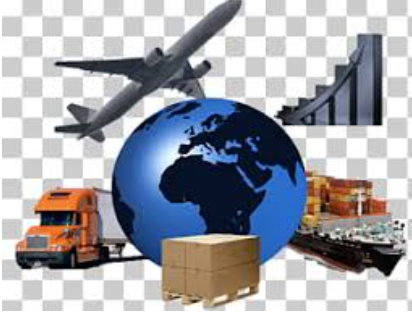 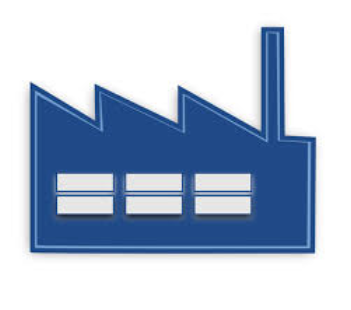 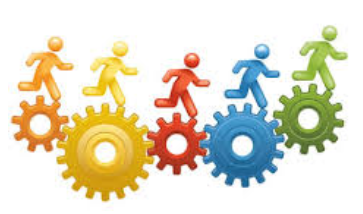 Importers &
Suppliers
Employers &
Self-employed
Designers
Employees &
Subcontractors
Manufacturers
23/03/2021
2
[Speaker Notes: In this slide, employers, self-employed, designers, manufacturers, importers, suppliers, employees and sub contractors are indicated as risk creators.

LOcHER Hands ON:
Explore, in what ways each group of players can be risk creators. 
Use the example of a welding activity or another work activity which is familiar to you. Don’t worry about right and wrong answers. Discussion will start to sort them out and your Tutor will give support. 

3. You could consider creating a poster using the information in this slide and may hang the poster in your workplace or use in your course work assessment to gain good grades.]
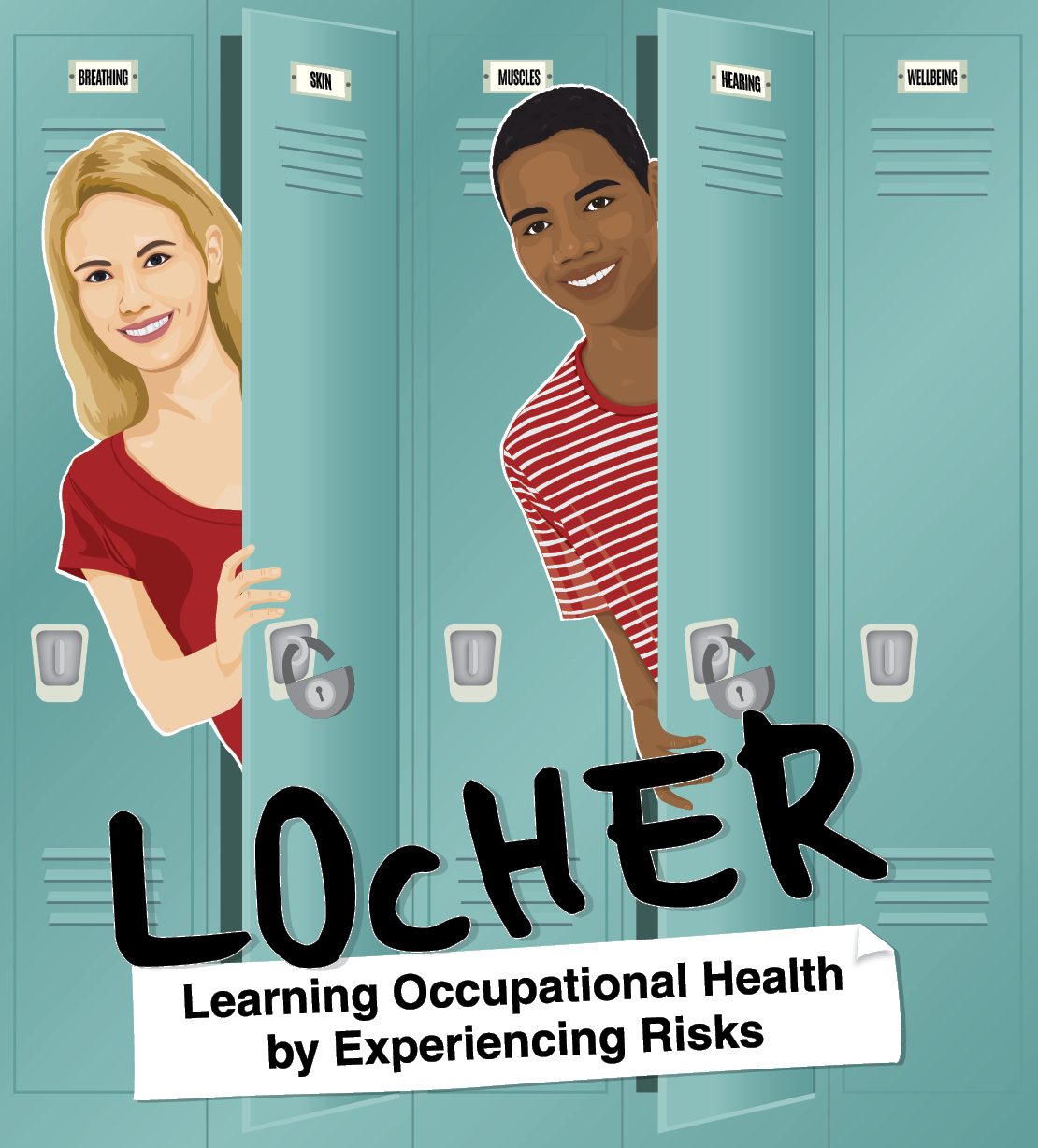 Basic Principles of Health and Safety Laws
Know Your Hazards         Know Your Hazardous Activities         Know Your Risks
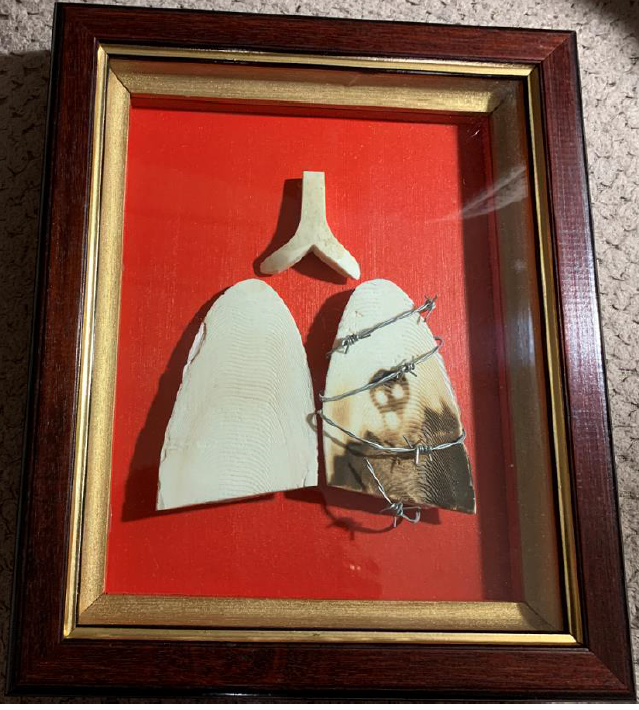 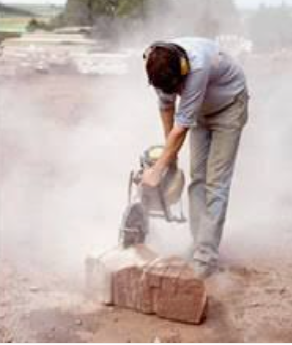 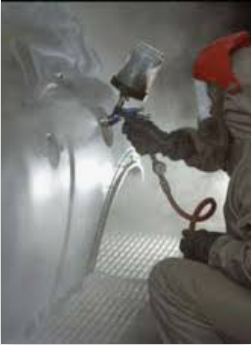 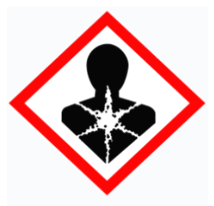 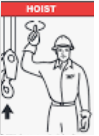 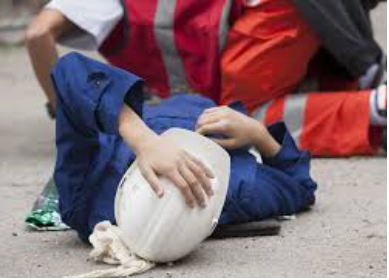 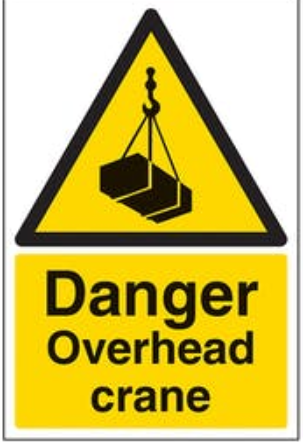 23/03/2021
3
[Speaker Notes: The areas  - (hazard, hazardous event/activities, exposure and risks) - addressed on this slide are explained using examples of visual images.

Question: In the spray painting activity, (in your thoughts), what is the hazard(s)? After exploring this question, you will agree that hazardous activities could hurt workers, as well as others like passers-by, visitors, public, and property.]
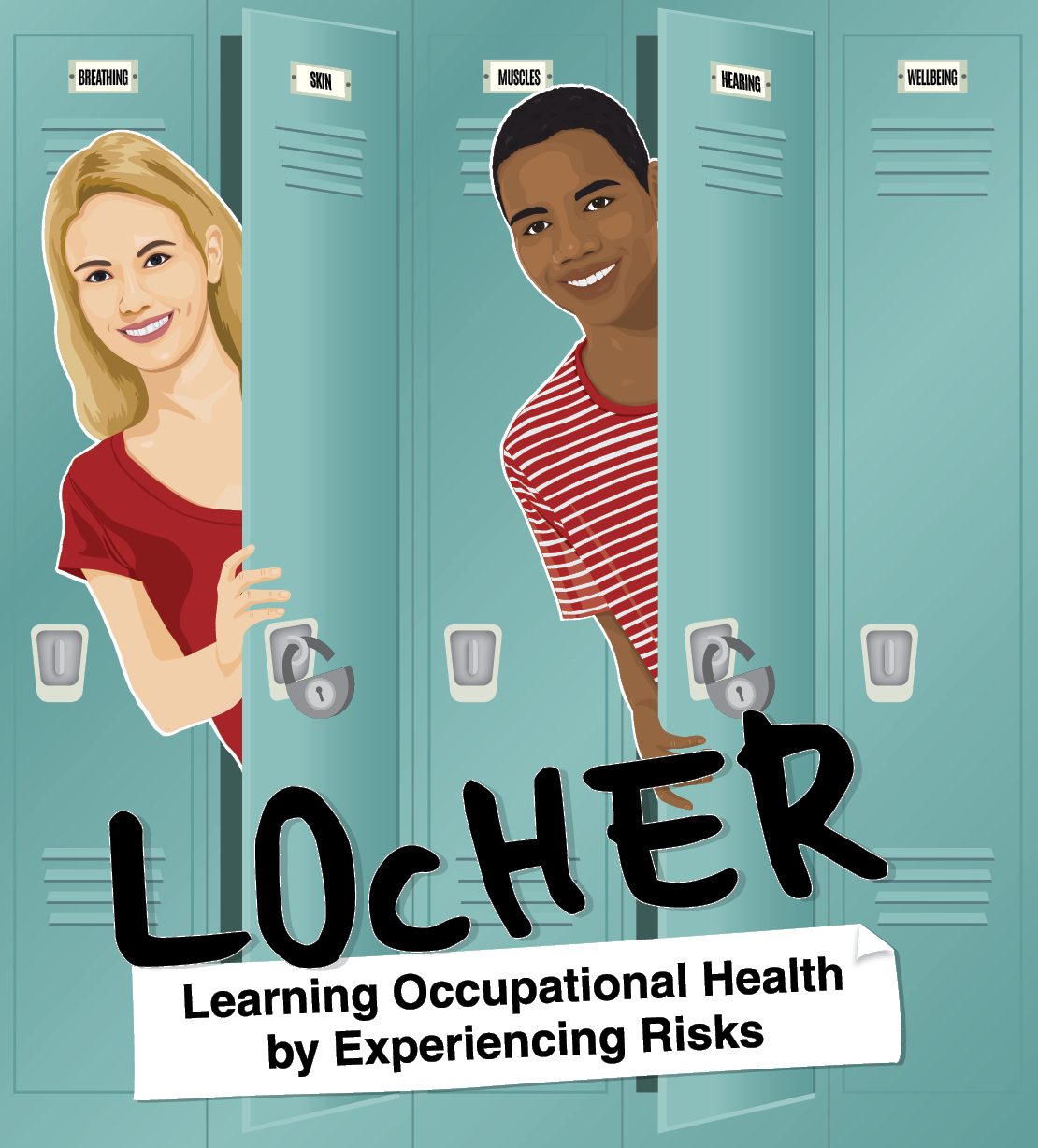 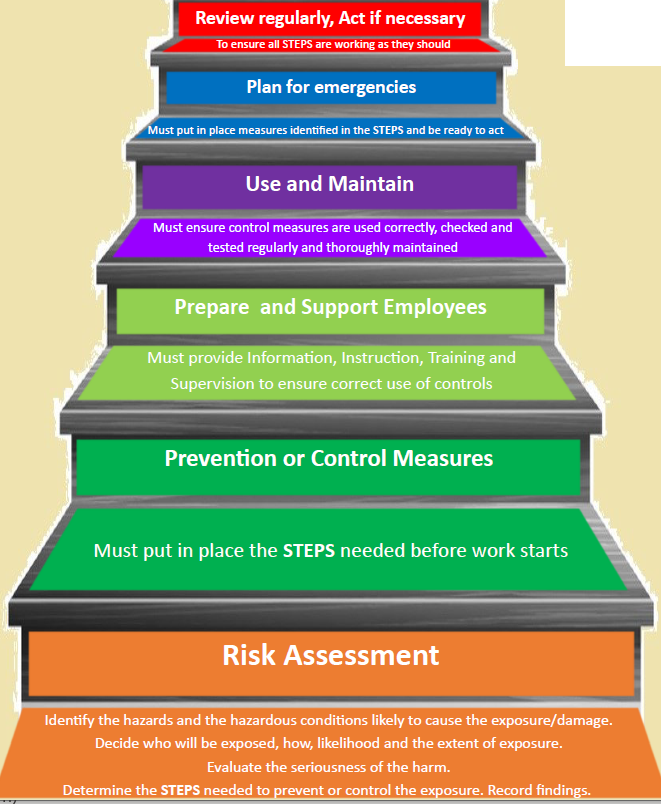 Basic Principles of Health and Safety Laws     Assess and Manage Risks
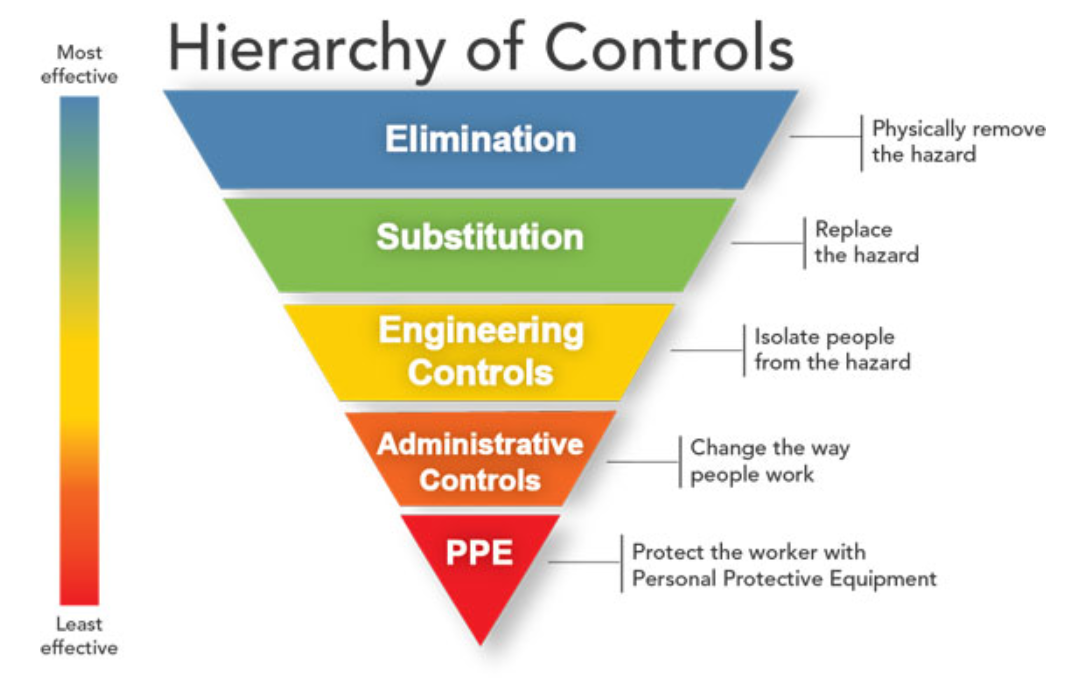 23/03/2021
4
[Speaker Notes: The basic principles of risk assessments and management are pictorially explained in this slide. 

It is very important to note that risk assessment and control steps should take account and apply the “Hierarchy of Control”, and so far as is reasonably practical requirement. 
So far as is practicable considers things like cost, time, and effort needed against H&S  benefits achieved. 
If prosecuted for noncompliance with law, courts will determine whether an employer has applied the so as as is reasonably practical requirements.
Tutor: please make available the posters of these pictures and the Dashboard.
Locher Hands ON: 
Try out the 6 steps approach for (i) a manual handling activities, (ii) when operating a pillar drill, and (iii) when using a hand-held powered jack-hammer or an activity you are familiar with.]
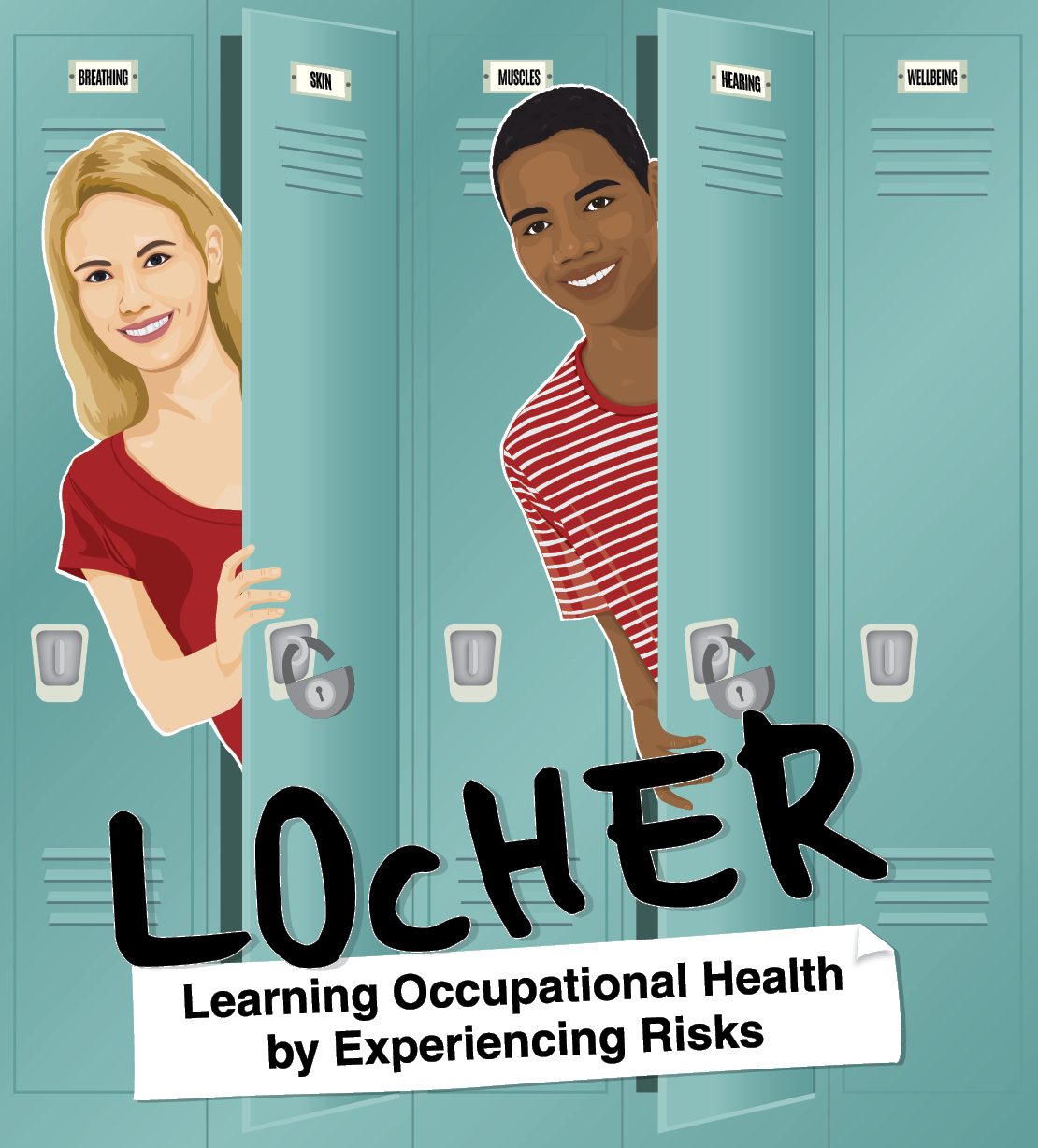 Basic Principles of Health and Safety Laws
Manage Risks - Comply with Law

		   Plan - decide on what to do (risk assessment) 
		   DO - Implement control measures 
		   Check for correct functioning and use 
		   Act on any shortfalls



Involvement of workforce and clear communication are
essential parts of PDCA
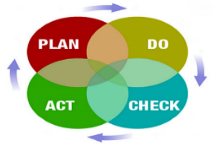 23/03/2021
5
[Speaker Notes: The basic principles of risk management could be explained  and approached using the Plan, DO, Check, Act - PDCA, which is similar to the simple six steps approach explained on the previous slide.

Does the explanation Plan, Do, Check, Act, sounds familiar when doing a task like welding; wood working; hair dressing; making a meal for customers at a restaurant?

Or any other work activity that you are familiar with.

So, managing health and safety is no different to managing a work activity to meet other business needs.]
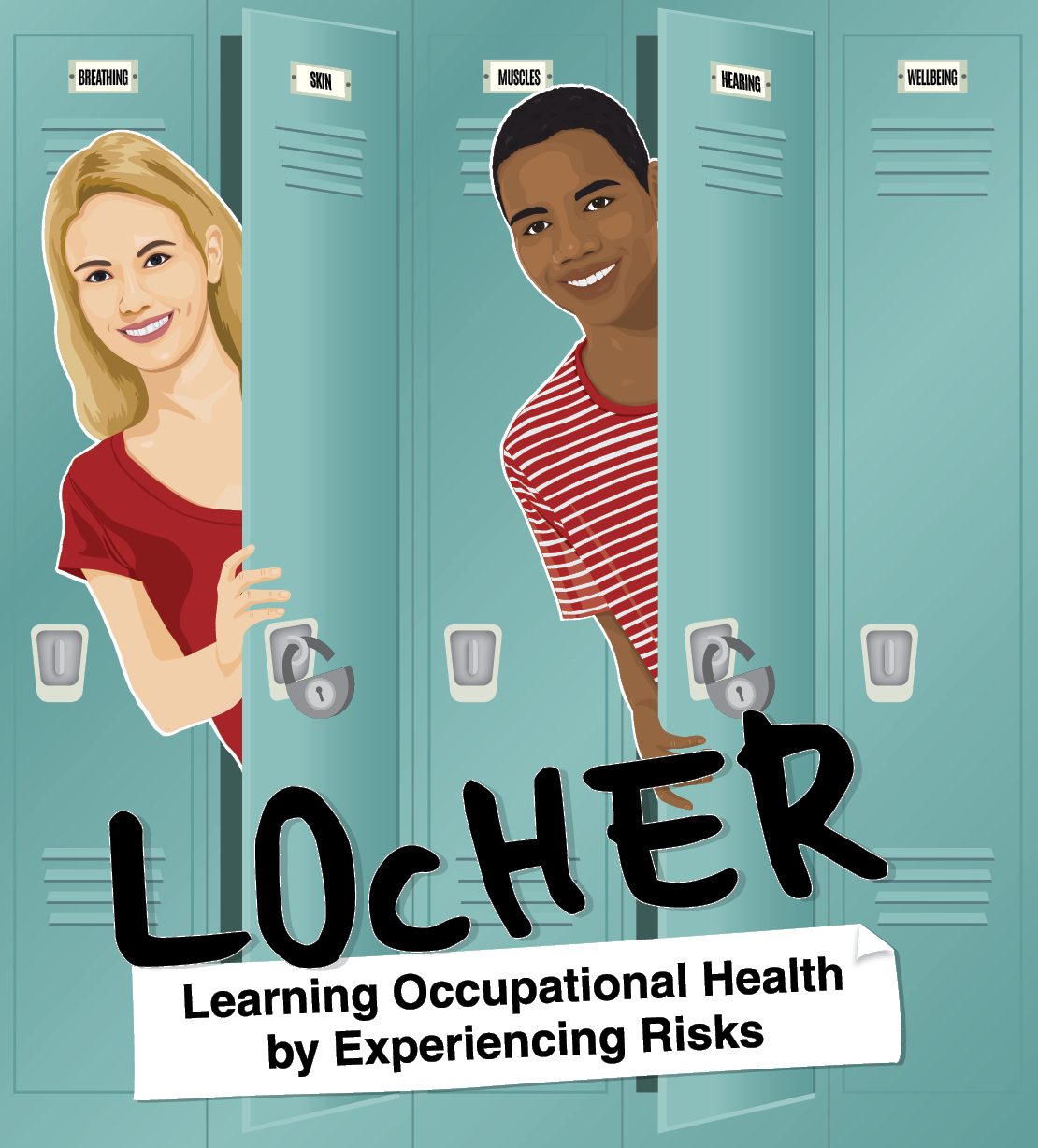 Basic Principles of Health and Safety LawsSummary
Managing health and safety is like 
managing any other business activity or job.

      Know your H&S:				Know your Customer’s: 
Hazards  						Weakness/Strengths
Hazardous activities   				Approaches supporting W/S
Risks                       				Risks arising from W/S
Risk assessment decisions         		What to do decisions  
Risk management  Steps       		Risk management Steps
23/03/2021
6
[Speaker Notes: Your employer will be required by law to carry out H&S risk assessment and manage risks.  This presentation provides a simple explanation on how to apply the principles. They form part and and parcel of health and safety laws. Most importantly, it is needed to protect the health and safety of employees and others. 

LOcHER Hands On: 
Apply the principles when preparing an assessment for your health and safety module. 
You will need to be familiar so that you can  judge how well your employer is looking after your health and safety, required by law.

Be informed         Be wise         Work safe    	Be healthy  
Good Luck.]